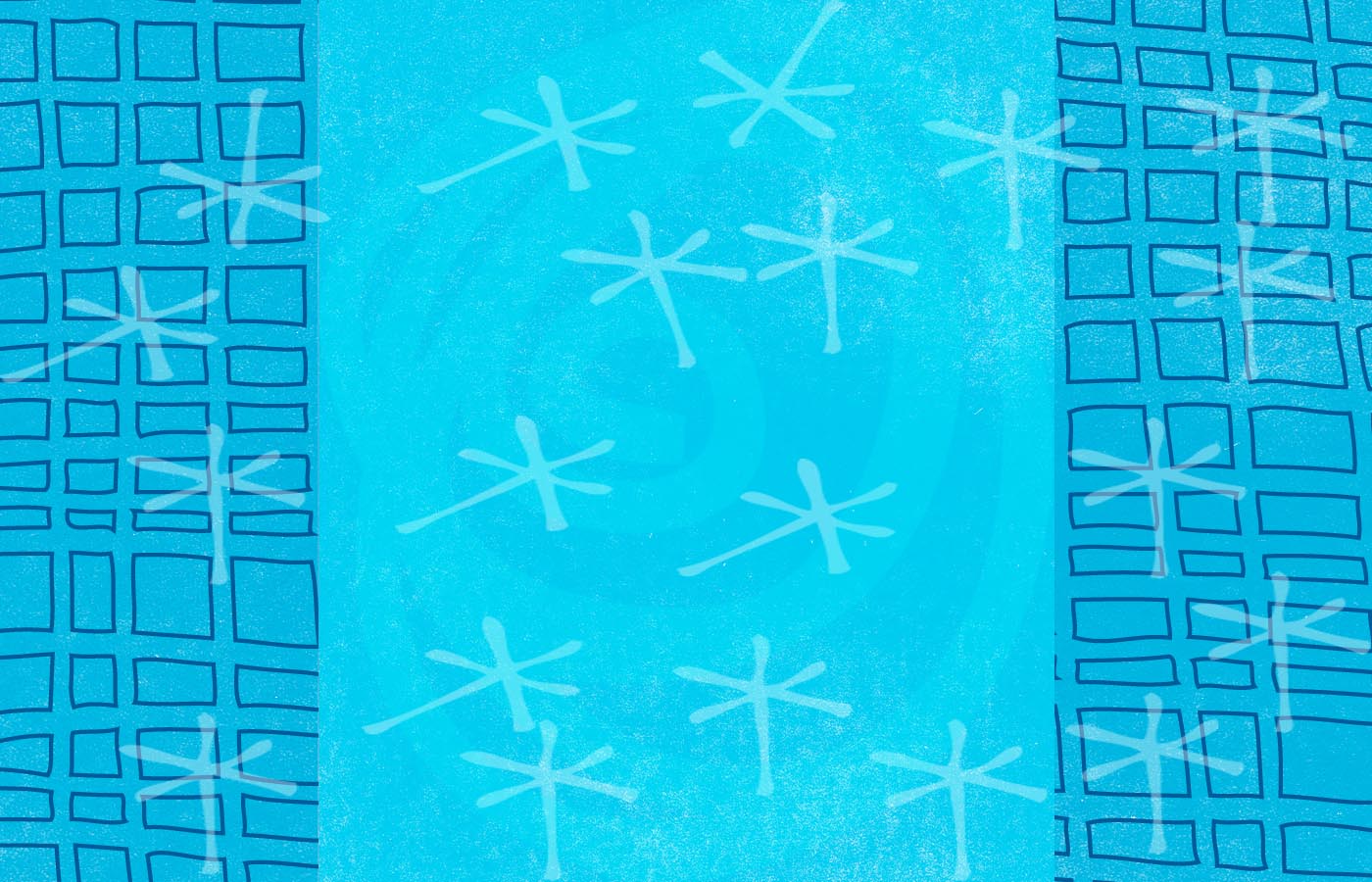 EXTREMITAS CAUDAL I(LATERAL)
REGIO PADA KAKI BELAKANG
Regio glutealis
Regio femoralis
Regio cruris (tibiofibula)
Regio tarsi
Regio metatarsi
Regio digiti
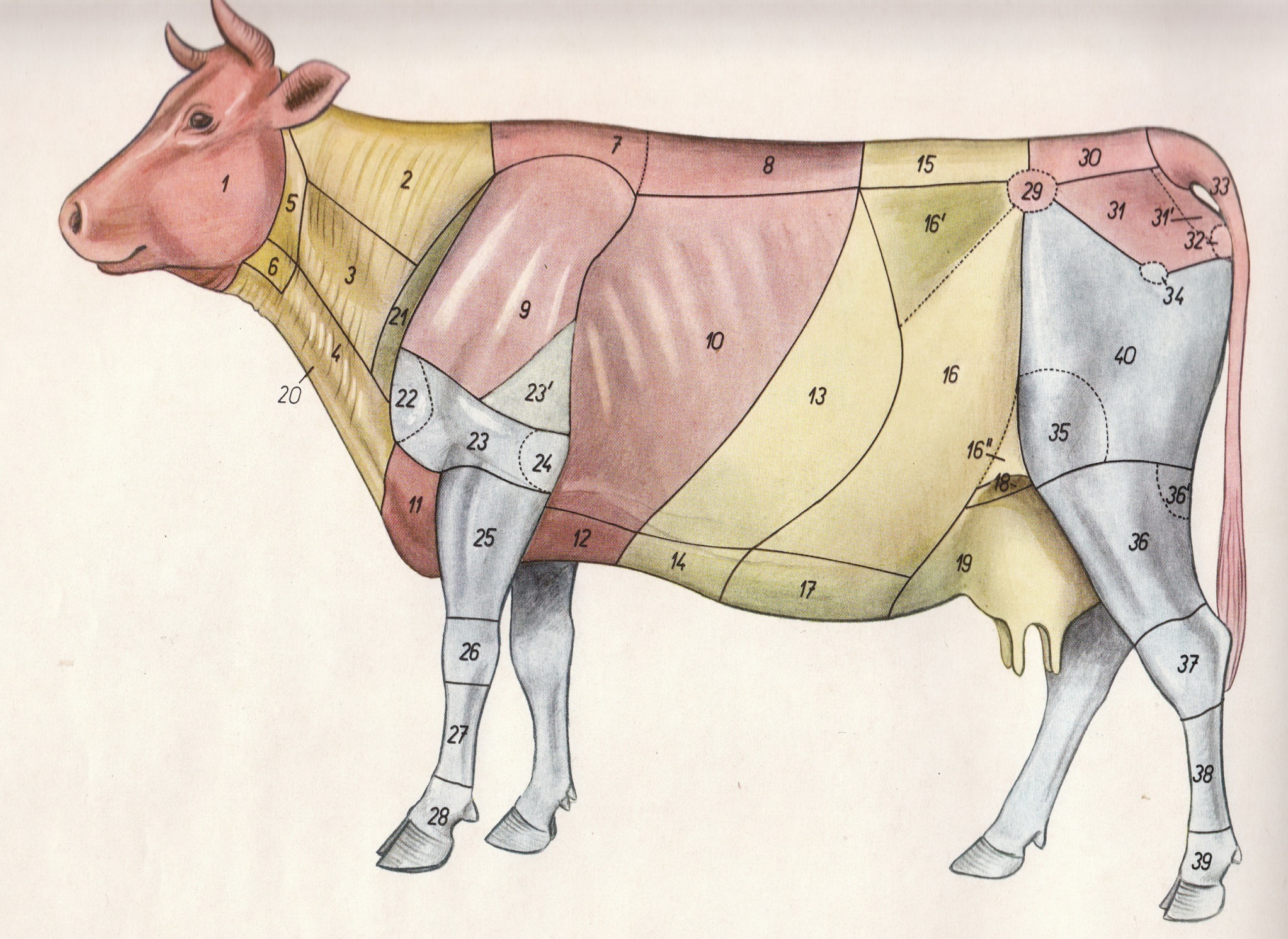 BAHASAN
REGIO GLUTEALIS DAN FEMURALIS LATERAL
REGIO TIBIOFIBULA LATERAL
REGIO GLUTEALIS DAN FEMURALIS MEDIAL (TERMASUK TOPOGRAFI SALURAN ALAT REPRODUKSI)
REGIO TIBIOFIBULA MEDIAL
TUJUAN:
Penyuntikan intramuskuler
	- HEWAN BESAR: M.gluteobiceps
	- HEWAN KECIL: antara M.semitendinosus dan M.semimembranosus

Penentuan kualitas daging: 
	- lgl sub illiaca/lgl prefemoralis
	- lgl ischiadica dan
	- lgl popliteus
Penghitungan pulsus pada hewan kecil: A.femoralis
Penyuntikan intravena hewan kecil: V.saphena lateralis
Eksplorasi rectal berkaitan dengan kesehatan reproduksi : menentukan fungsi ovarium, pemeriksaan kebuntingan dll
FUNGSI EXTREMITAS CAUDALIS
Sebagai penopang tubuh dan alat lokomosi
Menunjang keseimbangan tubuh
Menggerakkan persendian saat bergerak (tenaga pendorong), gerakan berbaring, berdiri pada kaki belakang
TITIK ORIENTASI
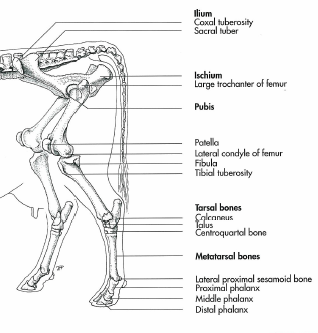 Processus spinosus os sacrum
Tuber coxae os coxae
Tuberositas ischiadica os coxae
Trochanter major os femur
Os patella
Tuber calcaneus
digiti
I. REGIO GLUTEALIS DAN FEMORALIS LATERAL
Fascia profunda regio glutealis (fascia glutealis) pada anterolateral paha berbentuk segitiga, tebal dan kuat disebut fascia lata yang merupakan insertio dari m.tensor fascia lata dan sebagian m.biceps femoris
Fascia profunda regio glutealis
Keterangan:
No.1 Fascia glutea
No.2 Fascia lata
STRUKTUR PADA REGIO GLUTEALIS-FEMURALIS
M. gluteobiceps (5,6,7)
	- M. gluteus superficialis (5)
	- M. bicepfemoris portio cran (6)
	- M. bicepfemoris portio caud (7)
M. gluteus medius (2)
M. tensor fascia latae (3)
Fasci lata femoris (4)
M. semimembranosus (8)
M. semitendinosus (9)
M. vastus lateralis (10)
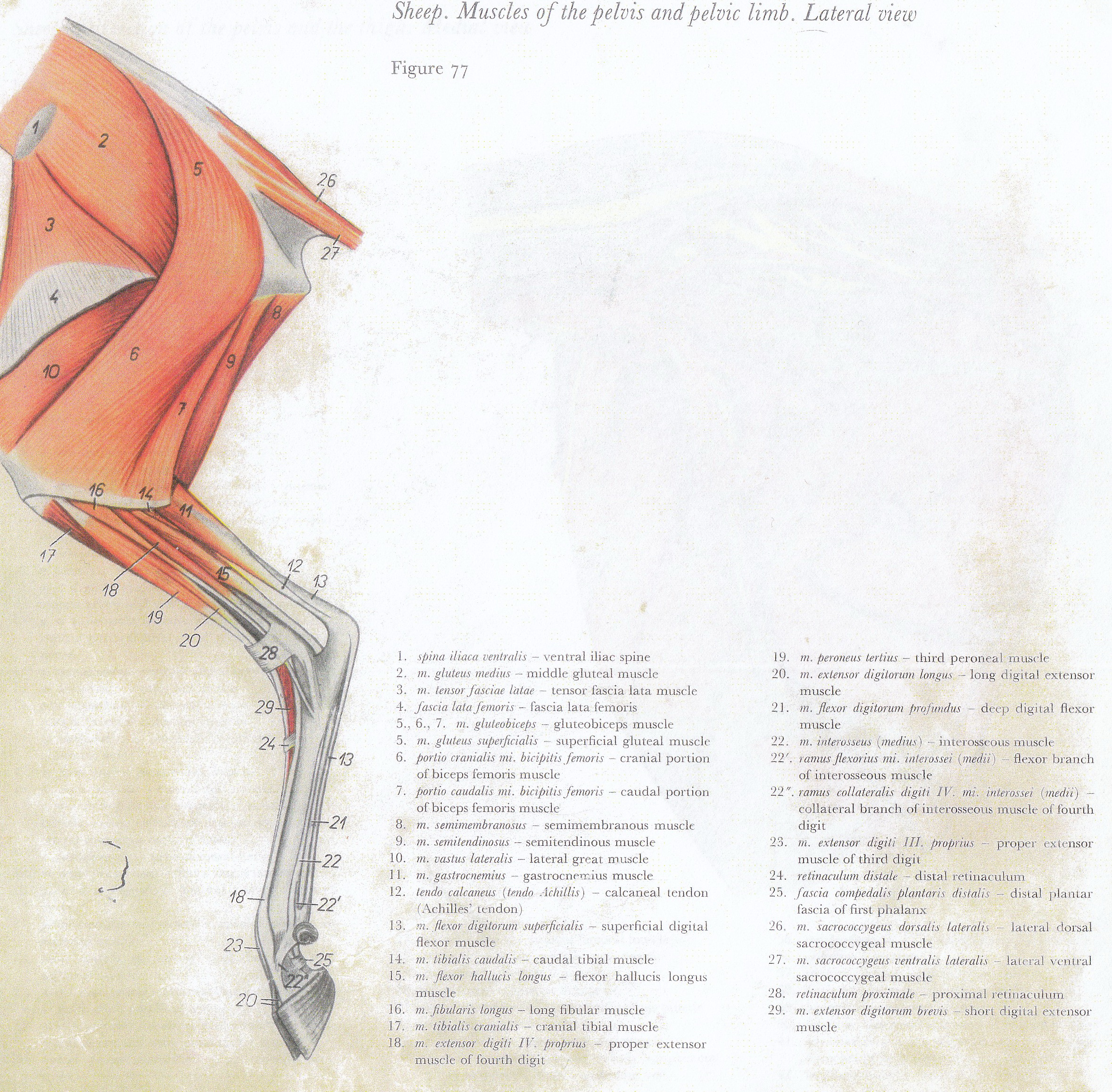 Lapis kedua
M. gluteus acessorius	dibawah 
M. illiacus			M. gluteus medius
M. rectus femoris		dibawah
M. vastus intermedius	m. vastus lateral
M. Adductor
M. quadratus femoris	dibawah
M. gemmelus			m. bicep femoris
M. gluteus profundus
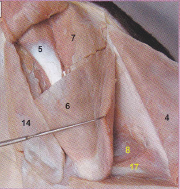 KETERANGAN:
No.2 m. adductor
No.4 m. gluteobiceps
No.5 m. gluteus accessorius
No.6 m. gluteus medius
No.7 m. gluteus medius bag. caudal
No.8 m. gluteus profundus
No.9 m. iliacus
No.10 m. quadratus femoris
No.11 m. rectus femoris
No.12 m. semimembranosus
No.13 m. semitendinosus
No.14 m. tensor fascia latae
No.15 m. vastus intermedius
No.16 m. vastus lateralis
No.17 m. gemelus
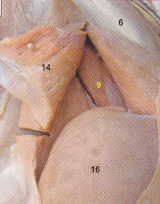 M.Tensor fascia latae
Berbentuk segitiga, terletak craniolateral femur
Origo: tuber coxae
Insertio: fascia lata dan fascia femoris medialis
Vascularisasi: A.circumflexa illiaca profunda dan A.circumflexa illiaca lateralis
Fungsi:
1. penegang fascia lata,
2. flexor persendian paha dan extensor persendian lutut
3. bersama-sama dengan m. longissimus dorsi dapat menyebabkan posisi berdiri pada kaki belakang
4. menendang, mendorong tubuh ke depan
5. abductor kaki belakang
M.gluteobiceps
Terdiri dari:
	- M. gluteus superficialis pada cranio lateral paha 
	- M.biceps femoris pada caudolateral paha
Vascularisasi: a. glutealis cranialis et caudalis, a.circumflexa femoris medialis et lateralis, femoralis caudalis dan a.poplitea
Inervasi: N.tibialis, N.glutealis caudalis dan N.ischiadica
Fungsi: 
abductor dan retractor kaki belakang
flexor persendian panggul
pendorong tubuh kearah depan
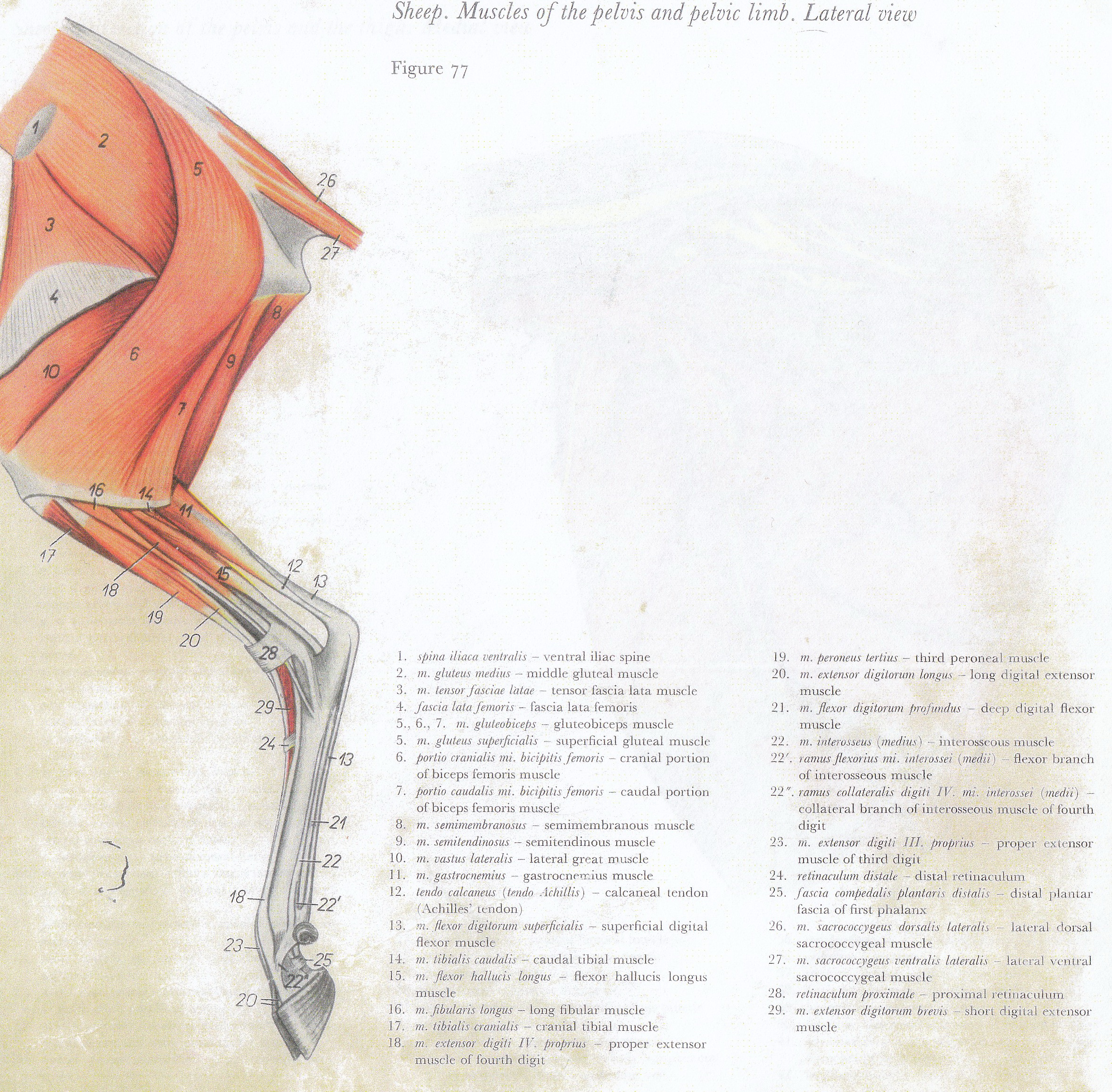 M.Gluteus medius
Otot ini tebal dan menutupi sebagian besar dinding lateral panggul
Origo: os ilium dan tuber coxae
Insertio: berdasarkan insertionya otot ini dibedakan menjadi m. gluteus medius yang berinsertio pada trochanter major dan m.gluteus accessorius yang berinsertio pada crista trochanterica os femur
Vascularisasi: A. circumflexa femoralis profunda et lateral, A.circumflexa illiaca profunda dan A.glutealis cranialis
Inervasi: N.ischiadica dan N.glutealis cranialis
Fungsi: extensor paha, retractor dan abductor kaki belakang serta mampu merotasi kaki belakang
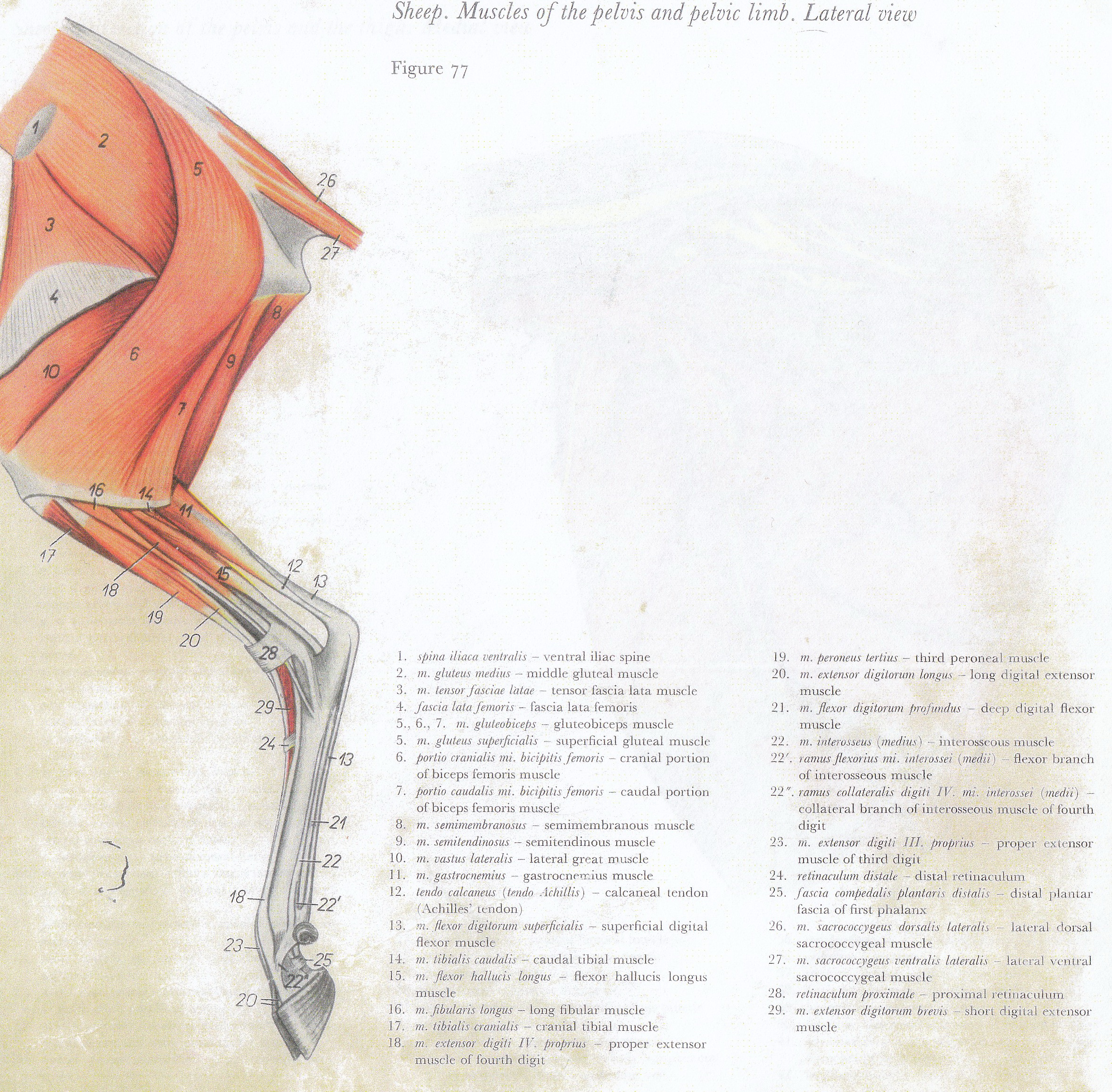 M.semitendinosus
Berada di caudal m.gluteobicebs
Origo: tuberositas ischiadica
Insertio: tuber calcaneus
Vascularisasi: a.circumflexa femoralis medialis dan a.femoralis profunda
Inervasi: N.glutealis caudalis, N.ischiadica dan N.tibialis
Fungsi: retractor dan abductor kaki belakang
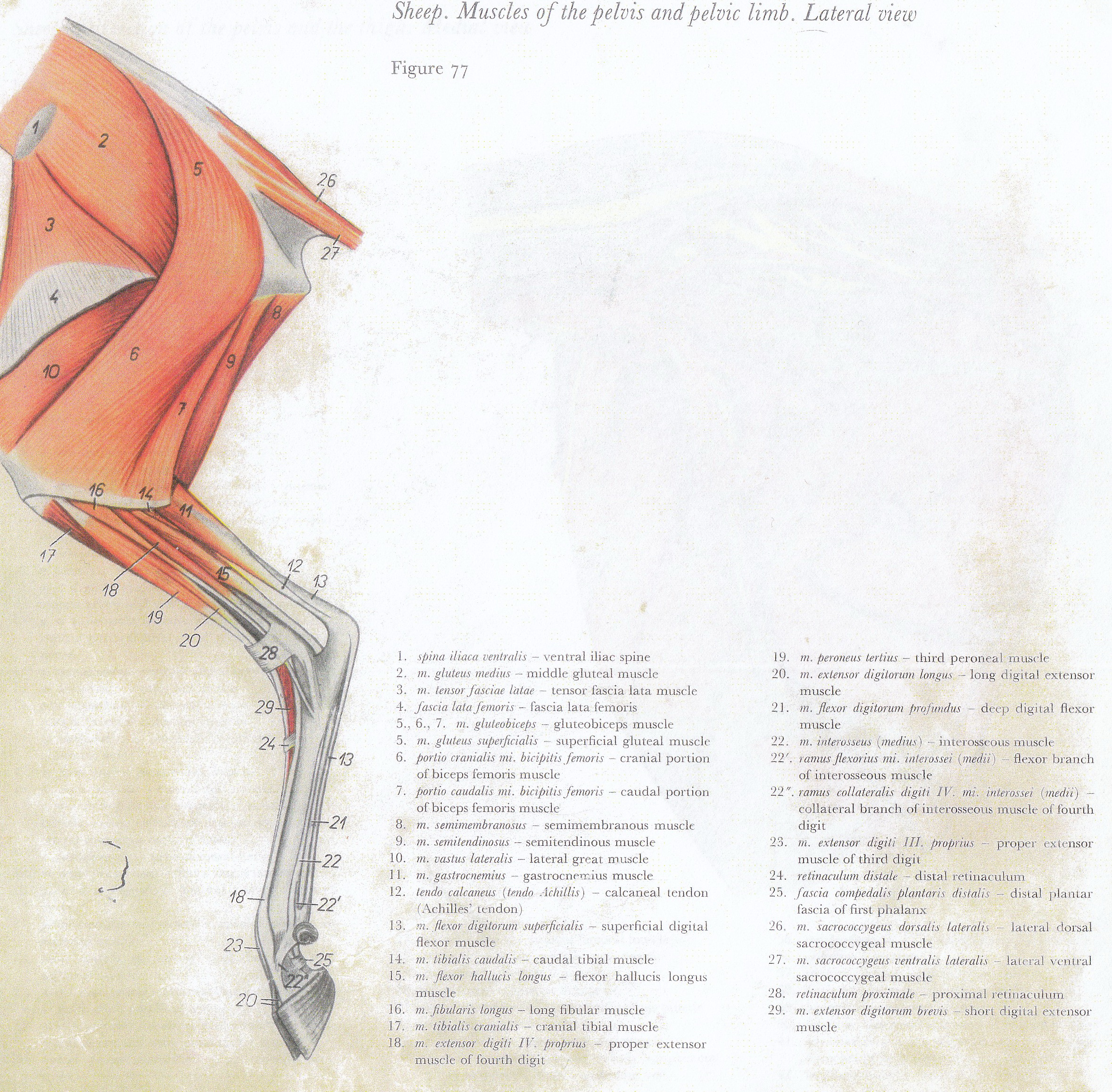 M.Semimembranosus
Terletak di caudal m.semitedinosus dan berbentuk lebar
Origo: facies ventralis tuber ischiadica, bagian caudal os ischium dan symphisis pelvis
Insertio: epicondylus medialis os femur dan condylus medialis os tibia
Fungsi: extensoe persendian paha dan adductor persendian panggul
Vascularisasi: a.circumflexa femoralis medialis, a.femoralis profunda, a.saphenous, a.genucularis descendens, a.popliteus, a.tibialis cranialis dan a.femoralis
Inervasi: n. ischiadica dan n.tibialis
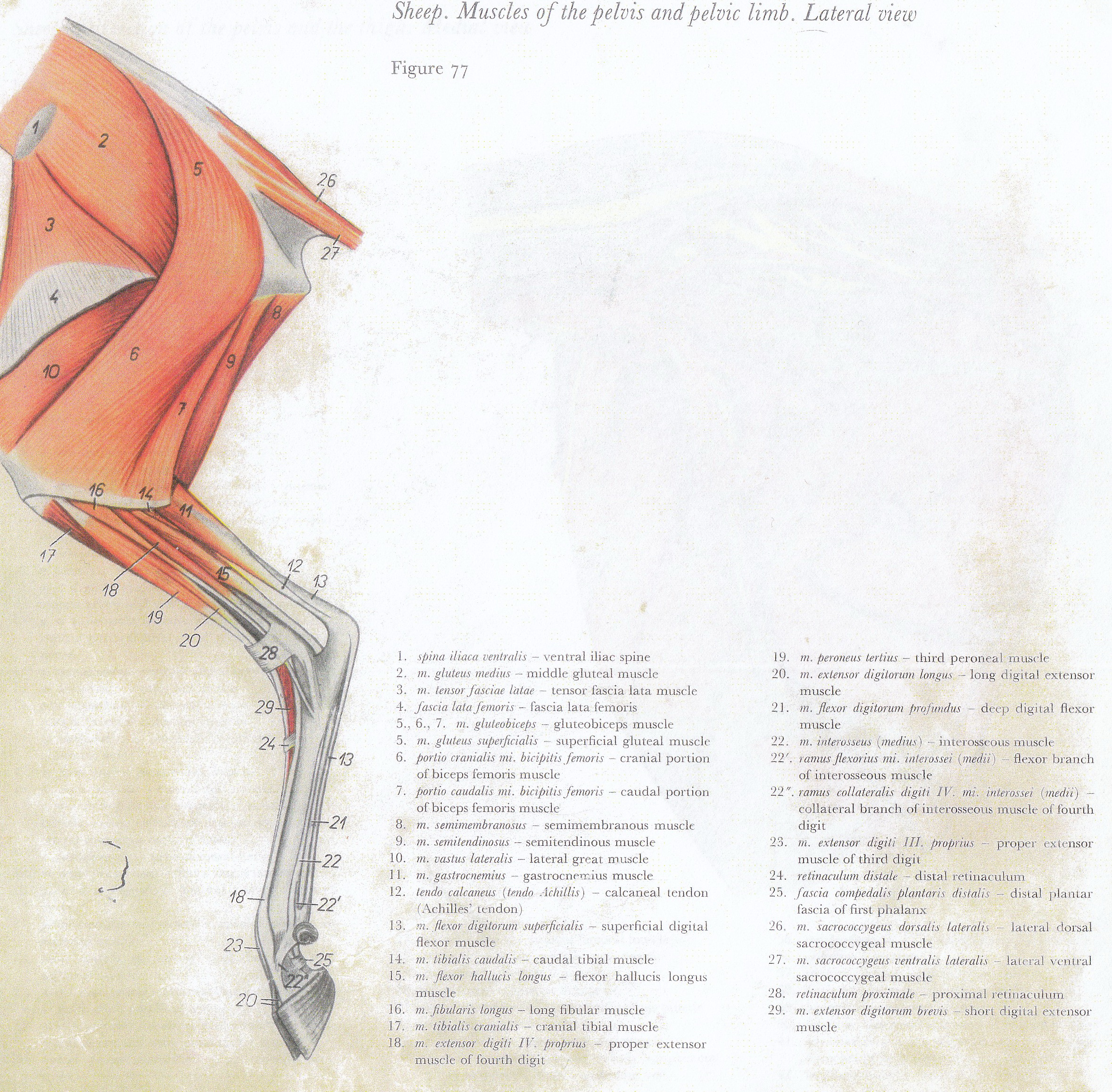 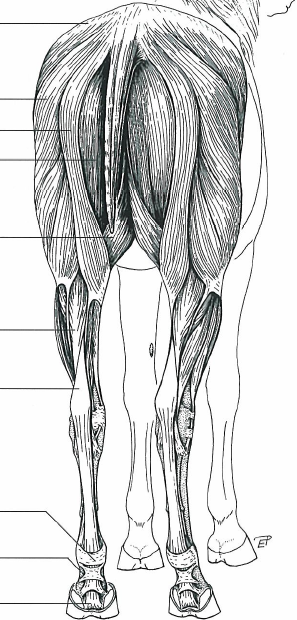 M. Illiacus
Terdapat pada lapis ke tiga, di profunda dari m.gluteus medius dan dibedakan menjadi dua caput , yaitu caput lateral (m.illiacus lateralis) dan caput medial (m.illiacus medialis) dimana diantara kedua caput ini terdapat m. psoas major
Origo: alae os sacrum, facies ventrolateral os ilium, ligamentum sacroilliaca dan vertebrae lumbalis VII.
Insertio: trochanter minor os femur
Vascularisasi: a.illiolumbalis, a.circumflexa illiaca profunda, a. femoralis dan a.circumflexa femoralis lateralis
Inervasi: N.lumbalis dan N.femoralis
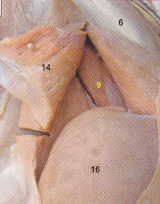 M. Tensor fascia lata
M. Vastus lateralis
Merupakan salah satu dari M.quadriceps femoris yang terletak di cranial m.rectus femoris dan menutupi m.vastus intermedius yang memberikan bentuk daerah segitiga pada femur 
Origo: trochanter major os femur
Insertio: sisi lateral os patella
Vascularisasi: a.circumflexa femoralis lateralis, a.femoralis caudalis dan a.poplitea
Inevasi: N.femoralis
Fungsi: bersama dengan m.vastus intermedius  berfungsi sebagai extensor persendian lutut
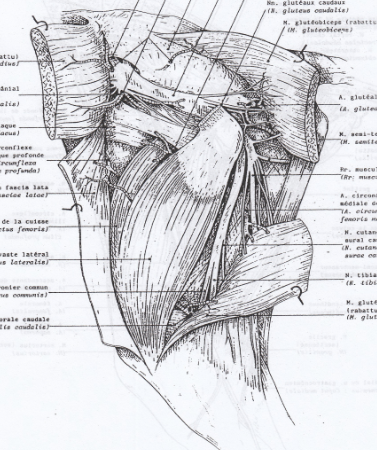 M.Rectus femoris
Merupakan anggota dari kelompok otot quadriceps femoris yang terletak paling cranial dan satu-satunya yang berhubungan langsung dengan os coxae 
Origo: proximal os coxae, cranial acetabulum, dan facies ventralis os illium
Insertio: pada basis dan facies cranialis os patella
Vascularisasi: A.circumflexa illiaca profunda dan a.circumflexa femoralis lateralis 
Inervasi: N.femoralis
Fungsi: extensor sendi lutut dan flexor sendi paha
M. Vastus Lateral
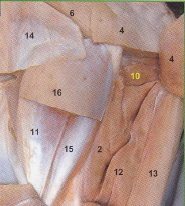 M.Vastus intermedius
Termasuk salah satu dari m. quadriceps femoris yang membungkus os femur dari sisi cranial, medial dan lateral 
Origo: seluruh permukaan corpus os femur, kecuali facies caudalis
Insertio: facies cranialis os patella
Vascularisasi: a.circumflexa femoralis lateralis dan a.genucularis descendens
Inervasi: N.femoralis
Fungsi: sebagai extensor sendi lutut
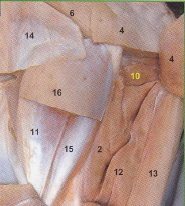 M. Adductor
Terletak pada sisi medial os femur yaitu pada bagian cranial m. semimembranosus
Origo: permukaan ventral os ischium dan os pubis, symphisis pelvis dan tendo m. gracilis
Insertio: epycondylus medialis os femur
Vascularisasi: a.femoralis dan a. circumflexa femoralis medialis
Inervasi: n.ischiadicus/n.tibialis dan n.obturatorius
Fungsi: extensor persendian panggul dan paha
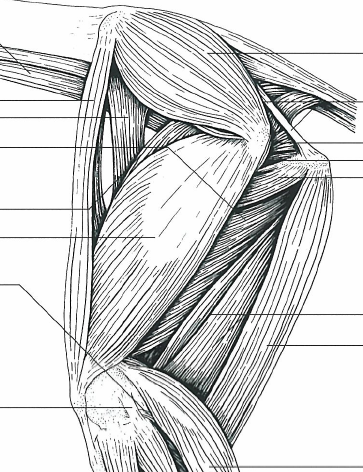 M.Quadratus femoris
Strukturnya kecil terletak di ventral m.gemellus dan dorsal m. adductor
Origo: os ischium
Insertio: crista intertrochanterica
Vascularisasi: a. circumflexa femoralis medialis
Inervasi: n. obturatorius
Fungsi: extensor persendian paha dan adductor kaki belakang
M.Gemellus
Berbentuk “triangular” di profunda m.gluteobiceps
Origo: ventrolateral os ischium, incissura ischiadica minor dan dorsal tuberositas ischiadica
Insertio: fossa trochanterica
Vascularisasi: a. glutealis caudalis
Inervasi: n.ischiadica
Fungsi: rotator os femur ke lateral
M.Gluteus profundus
Mempunyai struktur yang melebar di profundal m.gluteus accessorius
Origo: tuber coxae, corpus os illium, spina ischiadica, ligamentum sacrotuberosum dan ligamentum sacroiliaca
Insertio: cervix os femur dan trochanter major major
Vascularisasi: a.glutealis cranialis dan a.circumflexa femoralis lateralis
Inervasi: n.glutealis cranialis
Fungsi: abductor paha dan rotasi kaki belakang ke arah medial
II. REGIO TIBIOFIBULA LATERAL
Kelompok otot yang terletak di dorsolateral
regio tibiofibula dan digiti umumnya adalah
kelompok extensor , struktur anatomis yang
bisa ditemukan pada daerah ini adalah:
Regio tibiofibula lateral (skema)
17. m.  Tibialis cranialis
19. m. pereneus tertius 
20. m. extensor digitorum longus
16. m. fibularis longus
18. m. extensor digiti IV
15. m. flexor halucis longus
14. m.  tibialis caudalis
11. m. gastrocnemius
12. Tendo calcaneus (tendo achiles)
13. m. flexor digitorum superficialis
29. m.  Extensor digitorum brevis
28. Retinaculum proximale
24. Retinaculum distale
Regio tibiofibula (preparat)
18. m. tibialis cranialis
6. m. fibularis tertius
5. m. fibularis longus
4. m. extensor digitorum lateralis
9. m. flexor digitorum lateralis
17. m. soleus
10. m. gastrocnemius caput lateral
22. Tendo achiles
23.  Tuber calcaneus
M. Tibialis cranialis
Strukturnya tipis merupakan kelompok otot extensor yang paling profundus dan terletak di sisi cranial os os. Tibia
Origo: margo lateralis tuberositas cranial os tibia dan condylus lateralis os tibia
Insertio: os. Metatarsal dan proximal os tarsi I et II
Vascularisasi: a. tibialis cranialis
Inervasi: n. peroneus profundus
Fungsi: flexor sendi tumit (hock joint)
m. tibialis cranialis (no.18)
M. Peroneus (fibularis) tertius
Merupakan otot yang kuat yang terletak sejajar dengan sumbu axis os tibia
Origo: fossa extensoria os femur
Insertio: os metatarsi III et IV dan ossa tarsi II et IV
Vascularisasi: a. tibialis cranialis
Inervasi: n.fibularis dan n. fibularis profundus
Fungsi: sebagai flexor persendian pada gerakan meloncat
m. peroneus (fibularis) tertius (no.6)
M. Peroneus (fibularis) longus
Terletak di caudal m. extensor digitorum longus dan m.peroneus tertius
Origo: condylus lateralis os tibia dan caput os fibula
Insertio: proximal os metatarsus
Vascularisasi: a. tibialis cranialis
Inervasi: n.fibularis dan n.fibularis profundus
m. peroneus (fibularis) longus (no.16 pada skema dan no.5 pada preparat)
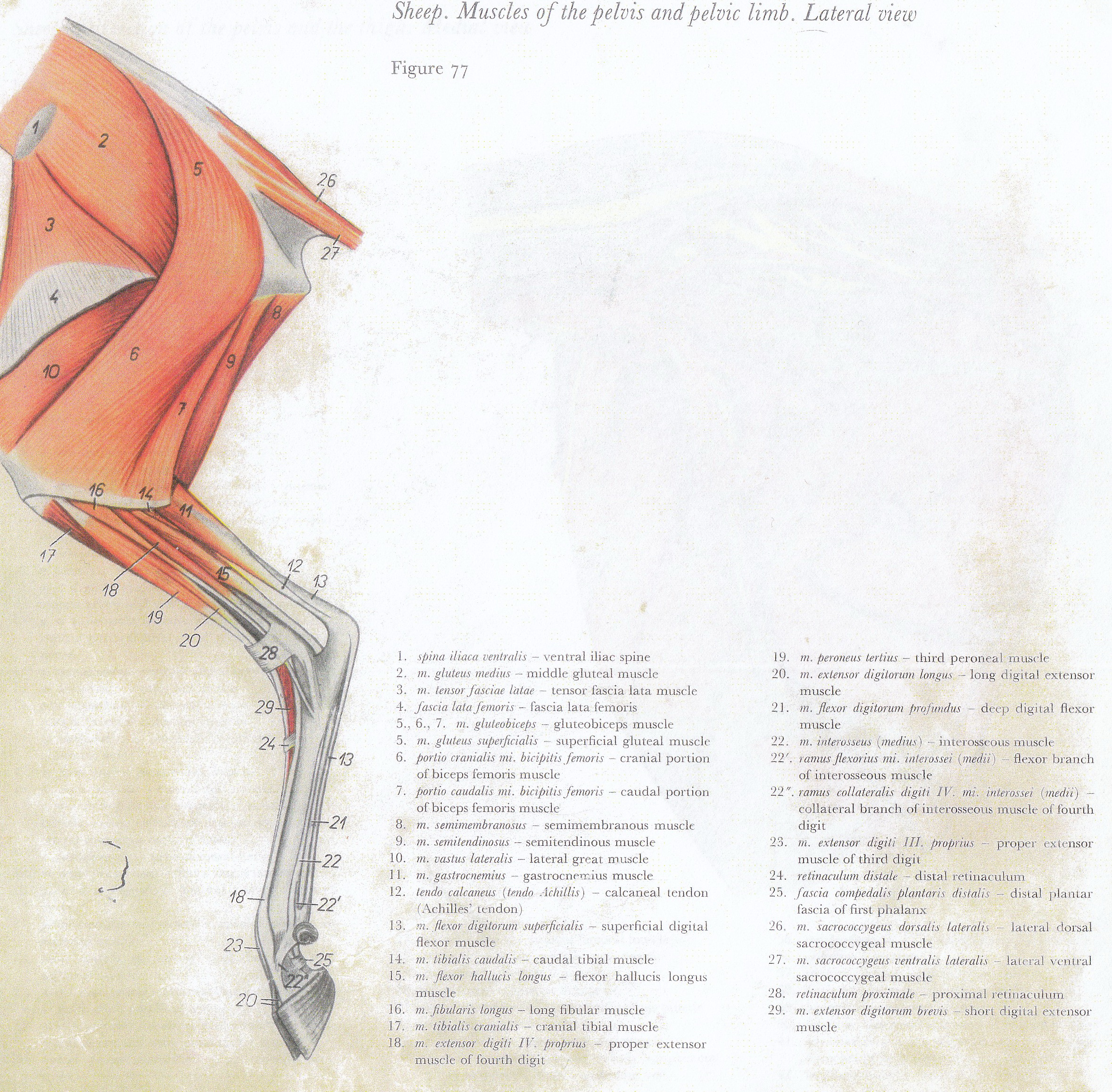 M. Extensor digitorum lateralis (ext. digiti IV)
Terletak pada permukaan lateral os tibia antara kelompok otot extensor dan flexor
Origo: condylus os tibia dan caput os fibula
Insertio: os phalnx II digiti IV
Vascularisasi: a.tibialis cranialis
Inervasi: N.fibularis profunda
Fungsi: sebagai extensor digiti IV
M. Extensor digitorum lateralis (ext. digiti IV): no.4
M.Extensor digitorum longum
Terletak di craniaolateral os tibia dan terbagi menjadi venter cranial dan venter caudal
vascularisasi: a.tibialis cranialis
Inervasi: n. fibularis profunda
Fungsi: extensor persendian jari dan flexor persendian tumit
m. extensor digitorum longum (no.20)
M. gastrocnemius
Terletak di plantarolateral regio tibiofibula, permukaan profundanya cekung dan diisi oleh m. flexor digitorum superficialis 
Otot ini terbagi menjadi dua caput berdasarkan origonya
Caput lateral: tuberositas supracondyloidea lateralis dan epicondyloidea lateralis os femur
Caput medial: tuberositas supracondyloidea medialis os femur
Insertio: tuber calcis
Vascularisasi: a. femoralis, a.femoralis caudalis dan a. popliteus
Inervasi: n. tibialis
Fungsi: flexor persendian digiti
M. Gastrocnemius (no.10)
M.Flexor digitorum superficialis
Terletak di profundal m. gastrocnemius
Origo: fossa plantaris os femur
Insertio: os phalanx II digiti III et IV
Vascularisasi: a. plantaris medialis, a. femoralis caudalis, a.tibialis caudalis
Inervasi: n. tibialis
Fungsi: flexor persendian digiti
m. Flexor digitorum superficialis (no.13)
M.Flexor digitorum profundus
Terletak di permukaan caudolateral os tibia, berdasarkan origonya terdiri dari 3 caput:
	1. caput medial= m.flexor digitorum (pedis) longus
	2. caput superficial=m.tibialis caudalis
	3. caput profundus=m.flexor hallucis(digiti I ) longus
Vascularisasi: a. tibialis cranialis et caudalis
Inervasi: n. tibialis
Fungsi: flexor persendian digiti
m. Flexor hallucis (digiti I) longus (no.15) & m. Tibialis caudalis (no.14)
M.soleus
Terletak pada sudut cranial m. flexor  hallucis(digiti I) longus
Origo: caput fibula
Insertio: m. gastrocnemius caput lateral
Vascularisasi: a. popliteus
Inervasi: n. tibialis
Fungsi: bersama m. gastrocnemius sebagai extensor persendian tarsus
M. soleus (no.17)
M.Extensor digitorum brevis
otot ini pendek dan kecil, terletak di permukaan dorsal os tarsus, yaitu diantara m. extensor digitorum lateralis dan m. extensor digitorum longum
Origo: facies sorsalis os talus
Insertio: proximal os metatarsus
Vascularisasi: a. metatarsalia dorsalis III
Inervasi: n.fibularis profunda
Fungsi: membantu m. extensor digitorum longum sebagai extensor digiti
m. extensor digitorum brevis (no.29)
Tendo-tendo m. flexor digitorum profundus, m. flexor digitorum superficialis dan m. interosseus akan membentuk pipa yang disebut manica flexoria
Tendo-tendo yang melekat pada tuber calcaneus dinamakan:
  	1. tendo calcaneus communis(=tendo hamstring) yang terdiri dari tendo:
	- M. flexor digitorum superficialis
	- m. gluteobiceps
	- m. semitendinosus
	- m. triceps surae (Gastrocnemius + soleus)
	2. tendo calcaneus (=tendo achiles) yang terdiri dari tendo:
	- m gastrocnemius caput lateral et medial
	- m. soleus
Manica flexoria & retinaculum extensoria
Manica flexoria:
13. Tendo m. flexor digitorum superficialis
21. Tendo m. flexor digitorum profunda
22. m. interoseus

Retinaculum extensoria:
28. Retinaculum extensoria proximal
24. Retinaculum extensoria dista;
ARTERI PADA REGIO GLUTEALIS DAN FEMORALIS LATERAL
A.circumflexa illiaca profunda
	Dicabangkan oleh A.iliaca externa dan di sekitar tuber coxae, diantara m.lumbales dan abdomen arteri ini akan bercabang menjadi ramus cranial dan ramus caudal
	Ramus cranial : mengarah ke cranial memvascularisasi m. tranversus abdominis, m.obliquus abdominis externus et internus
	Ramus caudal : mengarah ke arah caudo lateral memvascularisasi m. tensor fascia latae, m. rectus femoris, m. vastus lateralis dan lgl.subiliaca/prefemoralis
A.glutea cranialis
   Dicabangkan dari ramus collateralis dari a.iliaca
   interna yang akan menembus foramen Ischiadica major yang akan memvascularisasi m.gluteus medius, m.gluteus profundus dan
   m.Gluteobiceps
A.glutealis caudalis
	merupakan cabang terakhir dari a. illiaca interna, menuju ke lateral menembus foramen ischiadica minor dan memvascularisasi m. gluteobiceps, m.gamellus dan lgl.sacralis externa
A. circumflexa femoris lateralis
	merupakan cabang dari a. femoralis yang mencabangkan ramus ascendens, ramus descendens a.femoralis cranialis
A.circumflexa femoris medialis
	merupakan cabang dari a. femoralis profunda setelah mencabangkan truncus pudendoepigastricus yang akan memvascularisasi m. pectineus , m.sartorius, m.gemellus, m.obturatorius, m.gluteobiceps, m.adductor, m.gracilis, m.quadratus femoris, m.semitendinosus dan m. semimembranosus
A.Femoralis caudalis 
	Dicabangkan oleh a.femoralis sebelum menjadi a.poplitea yang bercabang menjadi 
	ramus ascendens :yang memasok darah untuk m.vastus lateralis dan m.gluteobiceps
	ramus descendens : yang memasok darah untuk m. gastrocnemeus dan m.flexor digitorum superficialis
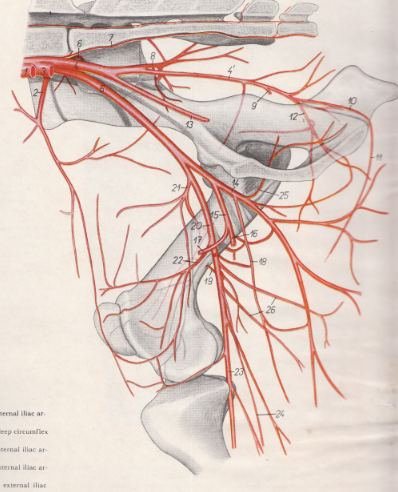 ARTERI/VENA PADA REGIO TIBIOFIBULA LATERAL
A. poplitea
	 pada bagian distal a. femoralis sebelum masuk caput medial dan lateral m. gastrocnemius mencabangkan
	1. a.tibialis cranialis
	2. a.tibialis caudalis
Vena saphena lateralis
	membawa darah dari bagian distal kaki belakang yang selanjutnya akan dibawa ke v. femoralis, vena ini digunakan untuk tindakan penyuntikan intravena atau pemasangan infus bagi hewan kecil karena letaknya di permukaan
NERVUS PADA REGIO GLUTEALIS DAN FEMORALIS LATERAL
N. ischiadicus
	Dicabangkan dari ramus ventral n.lumbalis VI dan n.sacralis I, seratnya mengarah caudoventral, menembus foramen ischiadica major bertempat pada permukaan ligamentum sacrotuberosum
	Pada trochanter major os femur, N.ischiadicus terbelah membentuk n.tibialis dan n.peroneus(fibularis), sebelum terpecah akan bercabang menjadi rami muscularis, n.clunium dan n.cutaneus femoralis caudalis
18. n. ischiadicus
19. n. ischiadicus rami muscularis
20. n. tibialis
16. n. fibularis communis
15. n. cutaneus surae caudalis
Nn.clunium
	merupakan buluh syaraf yang terbersit ke superficial dan turut IV dapat dijumpai pada permukaan profunda lgl menginervasi kulit, terdiri dari n.clunium cranial, medius dan caudal
N.Cutaneus femoris lateralis 
	berasal dari ramus ventralis n.lumbalis. Sub iliaca dan mencapai kulit di craniolateral regio paha
N.cutaneus femoris caudalis
	Merupakan cabang dari n.ischiadicus, tepatnya di caudal dari n. glutealis caudalis
N. gluteus cranialis
	dicabangkan dari ramus ventral n.lumbalis VI dan n.sacralis I dan seratnya bisa dijumpai pada bagian lateral dari kelompok otot gluteal
N.Gluteus caudalis
	dicabangkan dari ramus ventral N. sacralis I dan II atau III, selanjutnya nervus ini akan bercabang menjadi ramus dorsalis pada m.gluteus medius dan ramus ventralis pada m.gluteobiceps
N.Cutaneus surae caudalis(plantaris)
	dicabangkan dari sisi caudal n. ischiadicus yang akan menginervasi kulit dan fascia di caudolateral kaki, termasuk lateral os tarsus
N.tibialis
Terletak di permukaan superficial dari lgl
Popliteus yang akan menginervasi m. popliteus,
m soleus, m.flexor digitorum profundus dan
caput lateral m. gastrocnemeus. Setelah
mencapai tuber calcaneus n. tibialis akan pecah
menjadi n. plantaris medialis dan n. plantaris
caudalis
N.peroneus(fibularis) communis
	pada condylus lateralis os tibia mencabangkan ramus superficial dan profunda serta ramus muscularis yang menginervasi m.fibularis longus, m.extensor digitorum lateralis,m.tibialis cranialis, m.fibularis tertius, m.extensor digitorum longus, termasuk extensor digiti III. Pada 1/3 distal kaki diantara m, gluteobiceps dan caput lateral m. gastrocnemeus syaraf ini akan bercabang menjadi n. cutaneus surae lateralis
Nervus pada regio tibiofibula lateral
N. peroneus communis
	pada regio ini akan bercabang menjadi:
	- ramus muscularis
	- n. peroneus superficialis
	- n. peroneus profundus
	- n. cutaneus surae lateralis
21. n. ischiadicus, 17. n. cutaneus surae caudalis, 22. n. tibialis, 18. n. peroneus communis,  19. n. peroneus profundus, 20. n. peroneus superficialis
LIMFOGLANDULA PADA REGIO PELVIS DAN FEMORALIS LATERAL
Lgl.sub iliaca/prefemoralis
	berjumlah satu atau dua buah berlokaso pada dorsal os patella dekat m.quadriceps femoris pada ujung ventral m. tensor fascia latae
Lgl ischiadica
   terletak pada permukaan lateral lig. Sacrotuberosum yaitu pada bagian caudal tuber sacral dan di dorsal n. ischiadicus
Lgl. Subiliaca/prefemoralis (no4), a. circumflexa iliaca profunda (no.1), n. cutaneus femoris lateralis (no.10)
Lgl. Tuberalis 
	terdapat pada sisi medial tuber ischiadica dan dibawah kulit
Lgl poplitea 
	terletak pada bagian distal dari margo caudal m. gastrocnemeus dan tertutup m. gluteobiceps dan m. semitendinosus
Lgl. Poplitea (no.4)
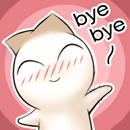 SELAMAT BELAJAR
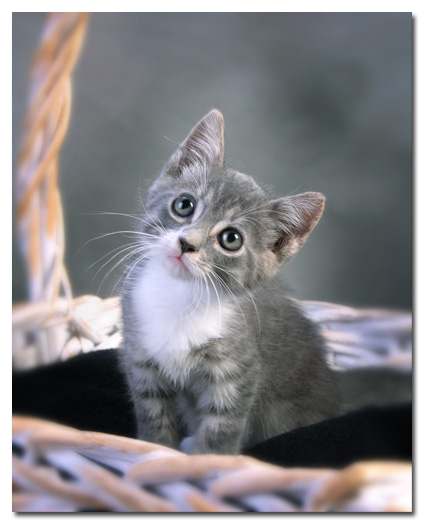 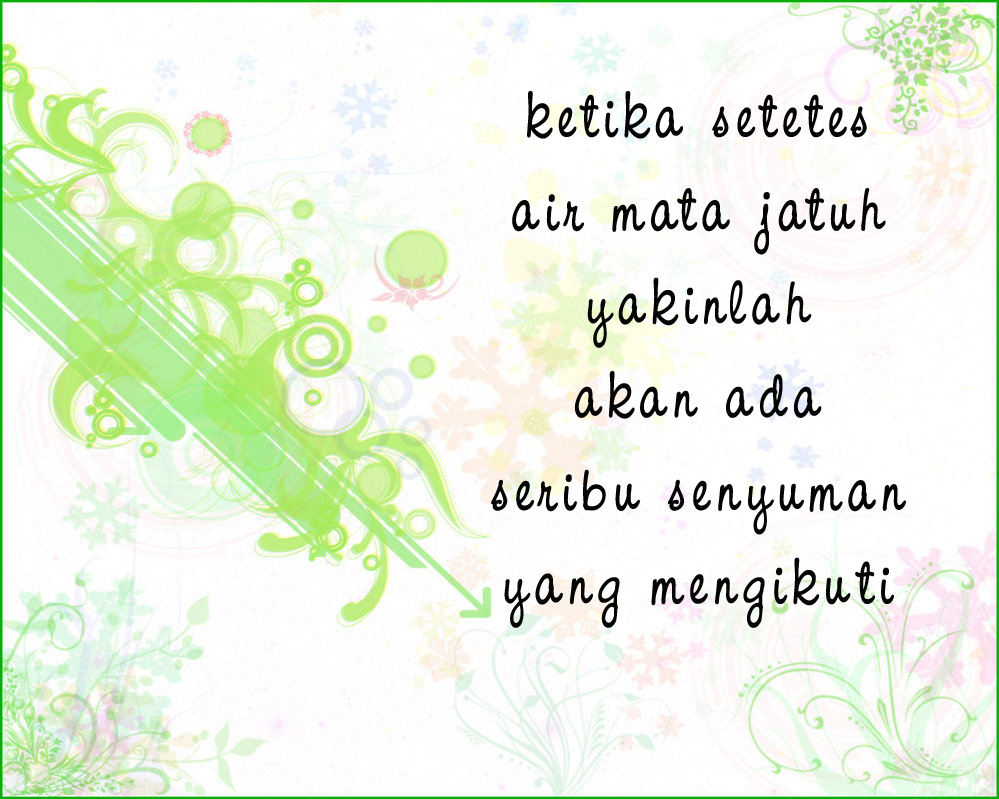